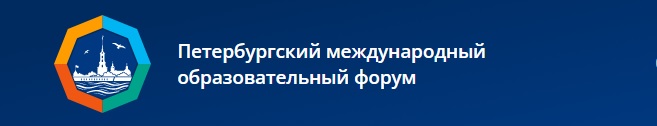 Роль музея образовательного учреждения в профессиональном воспитании студентов педагогического колледжа
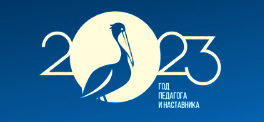 Шахова Татьяна Евгеньевна
ГБПОУ "ПК №1 СПб" им. Н.А. Некрасова
Музейные материалы
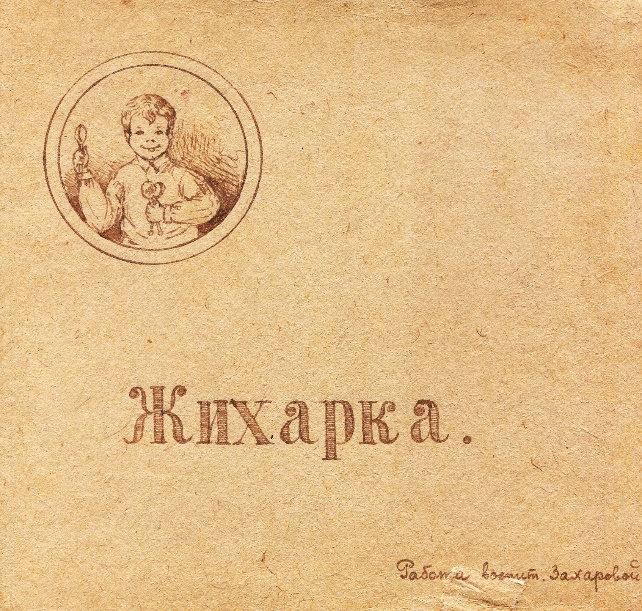 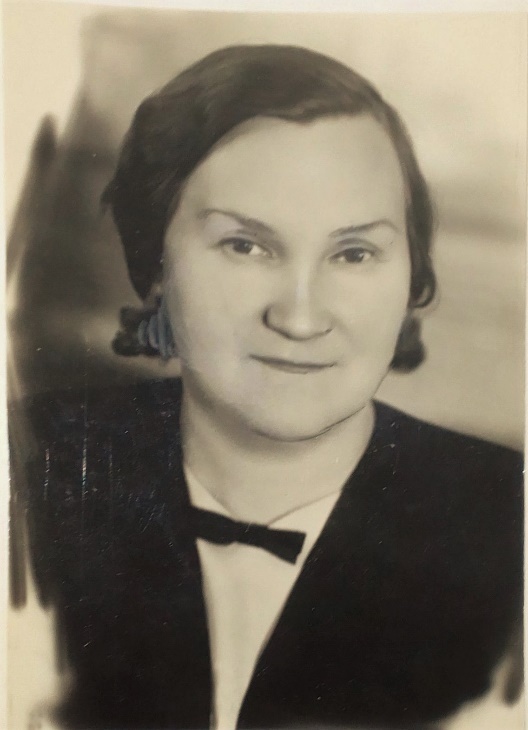 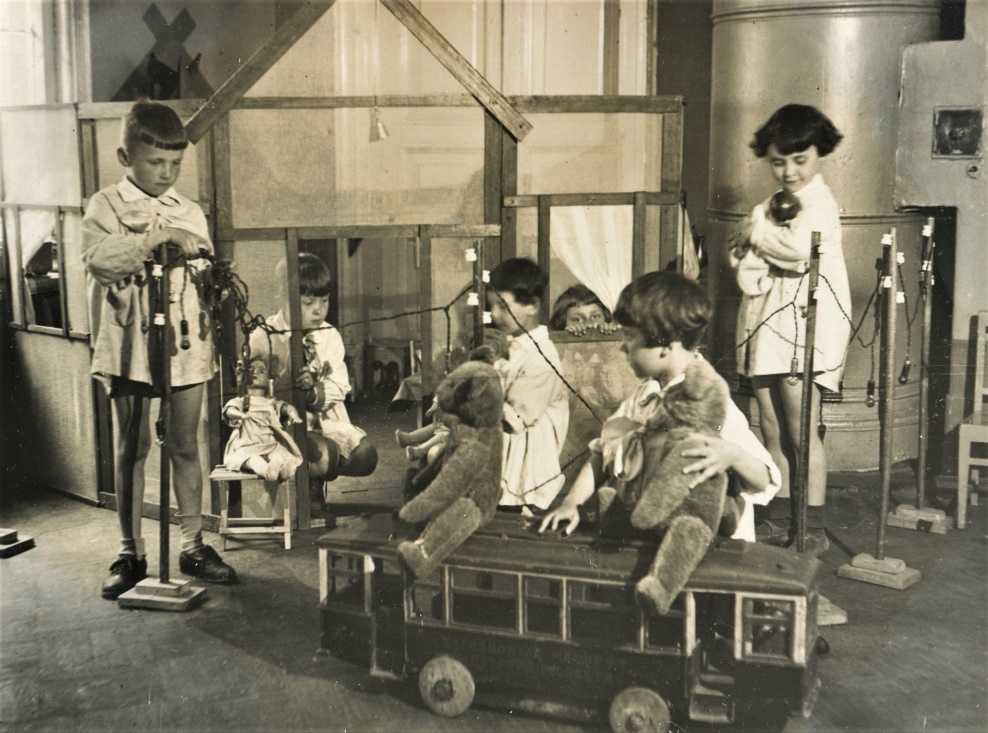 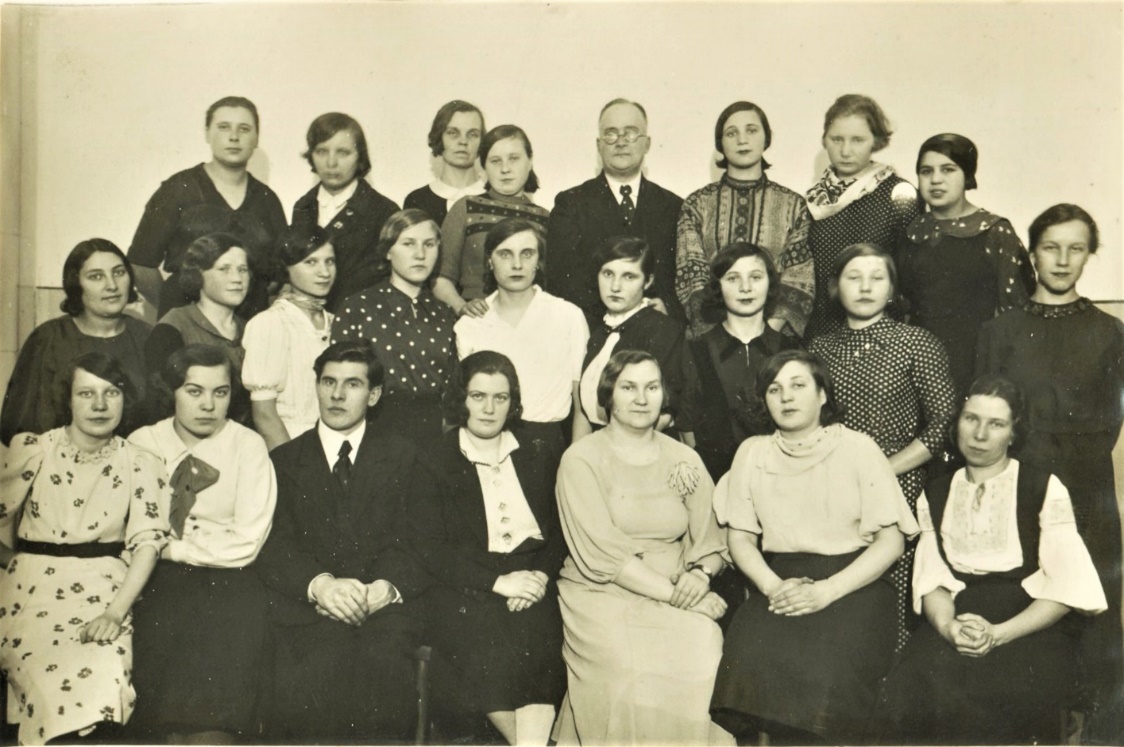 Основное направление исследований
изучение истории формирования системы подготовки воспитателей для дошкольных учреждений нашего города.
ПРОФЕССИОНАЛЬНОЕ ВОСПИТАНИЕ
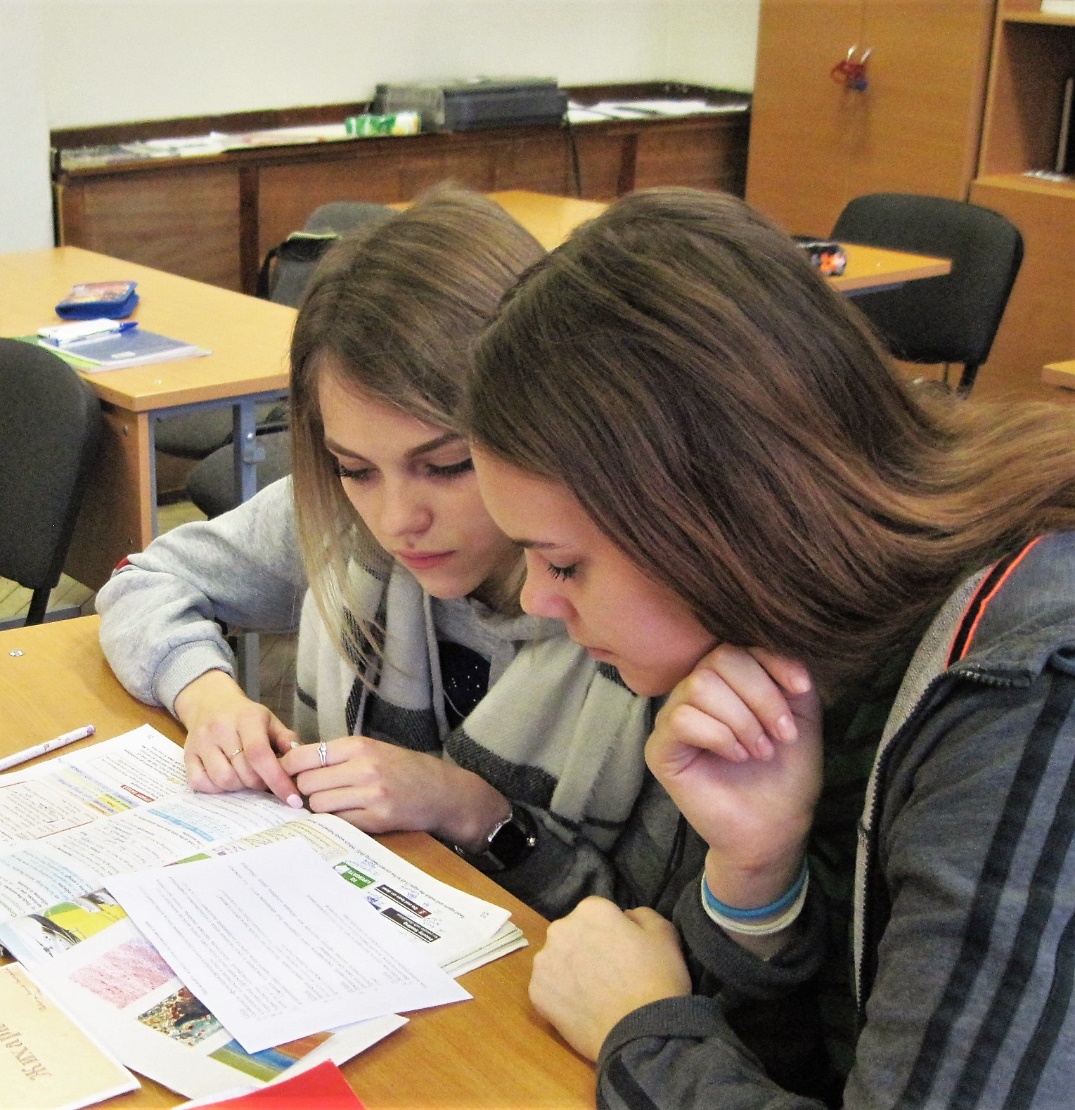 формирование 
профессиональных 
и личностных качеств, 
навыков, способов 
и стратегий 
профессиональной 
культуры человека -основы для решения 
актуальных социально-профессиональных задач.
Основные виды деятельности музея
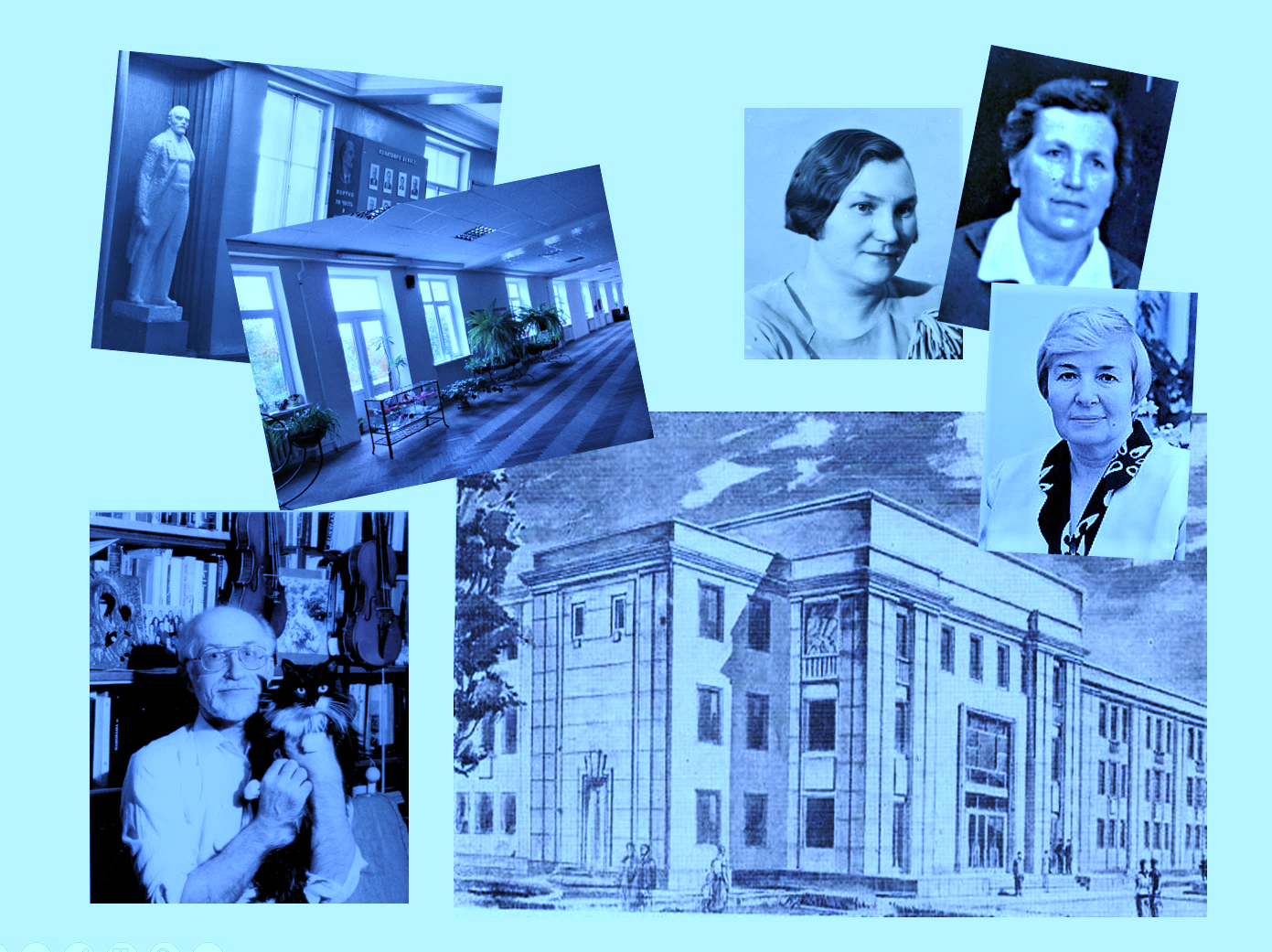 Музейные исследования
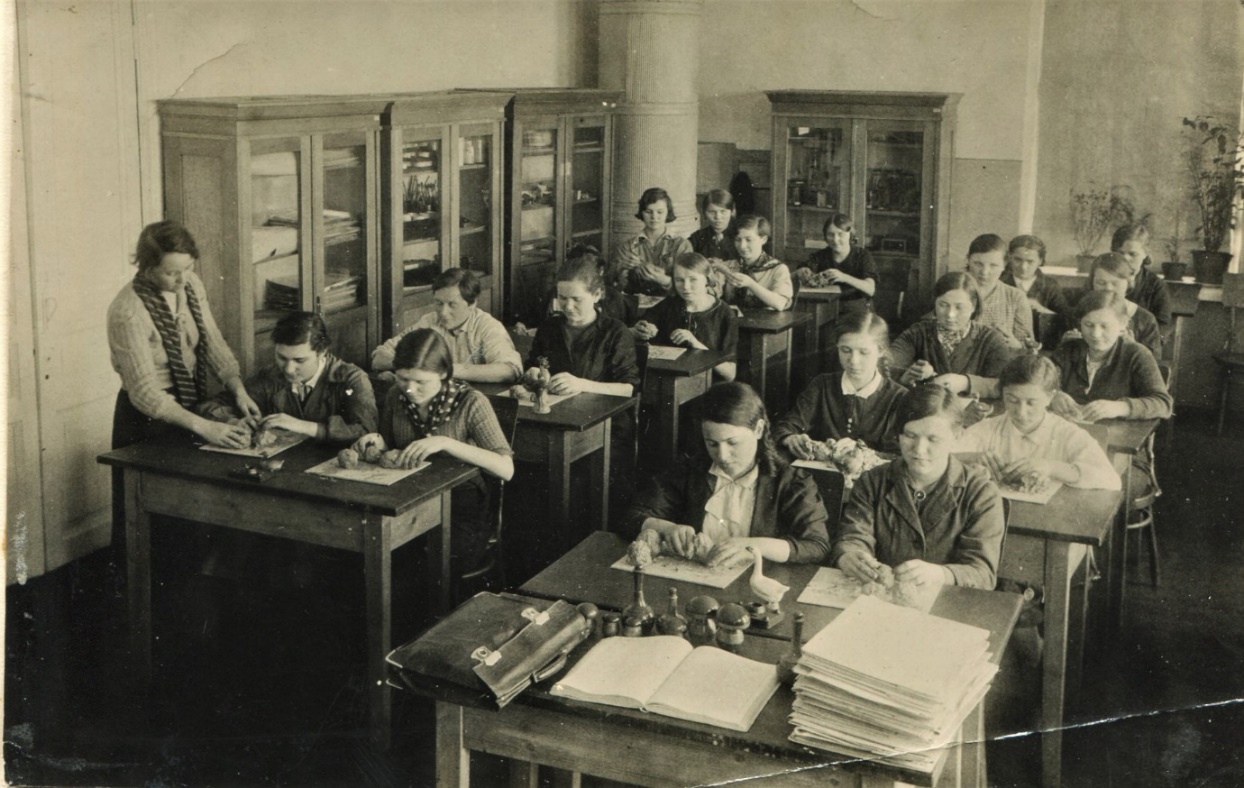 Развитие общественного дошкольного образования
Подготовка педагогических кадров для детских садов
Музейные исследования
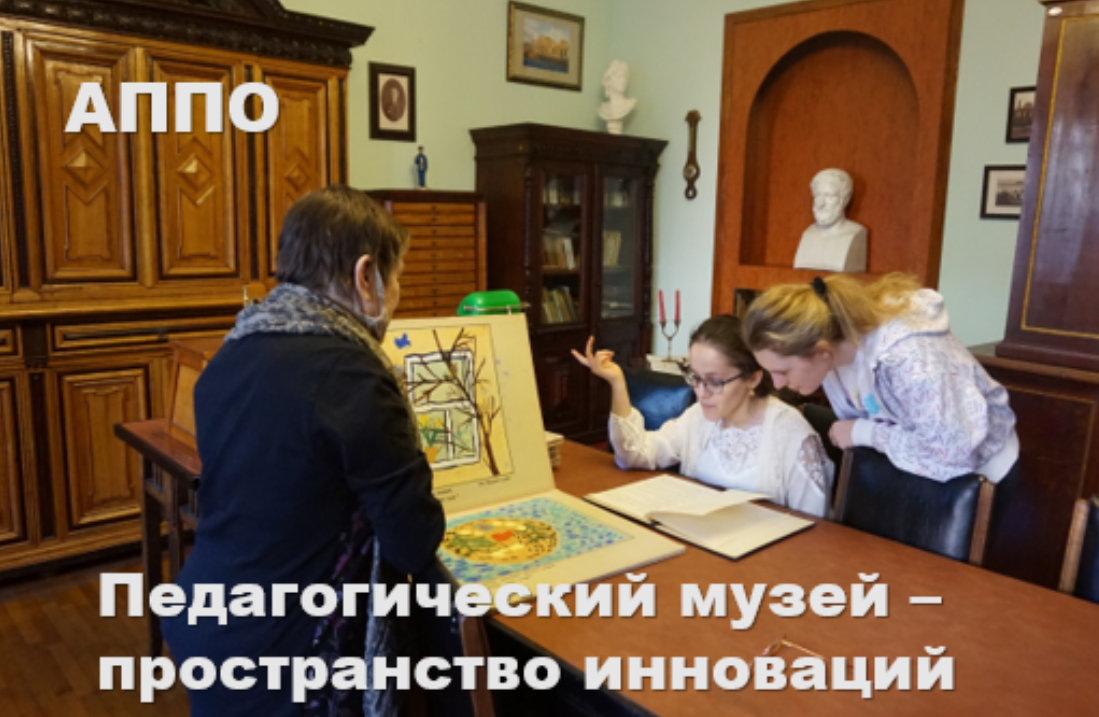 Выставки
По материалам архива
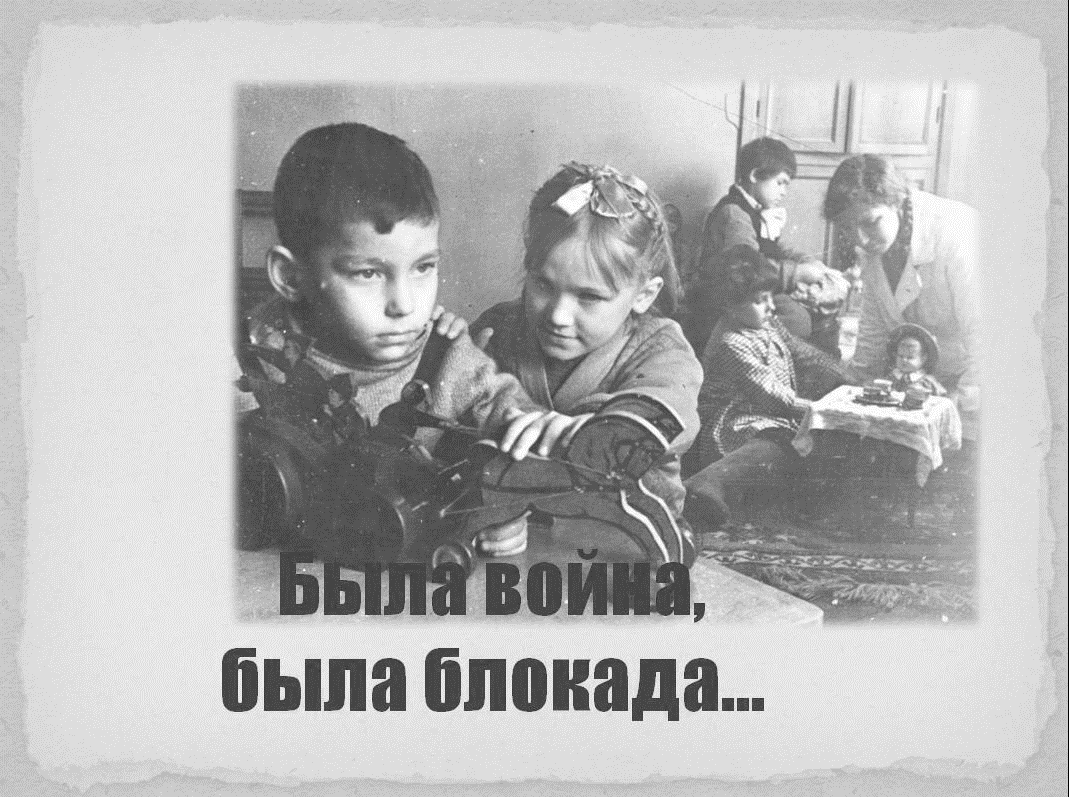 По результатам исследований
Музейно-педагогические занятия
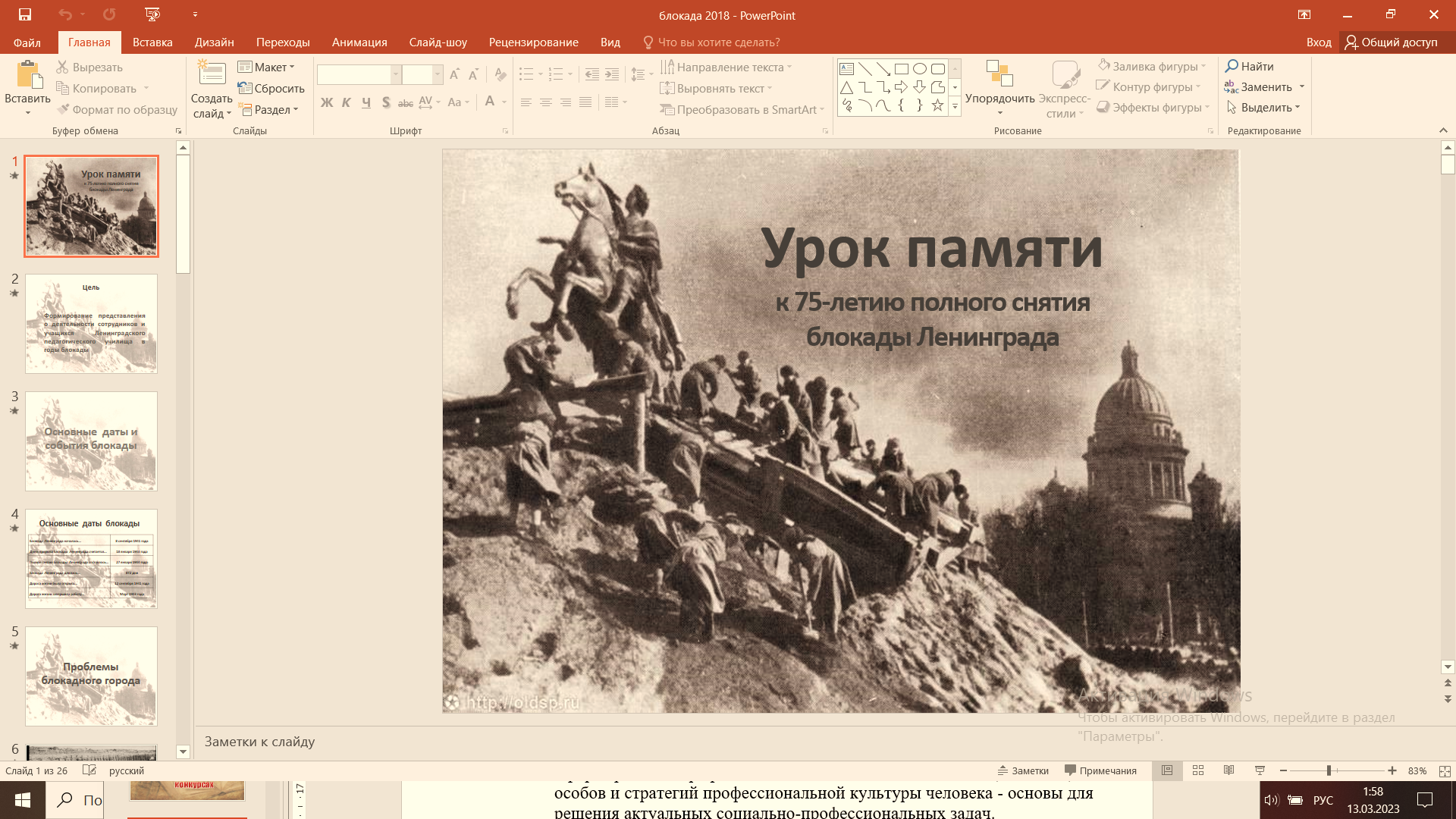 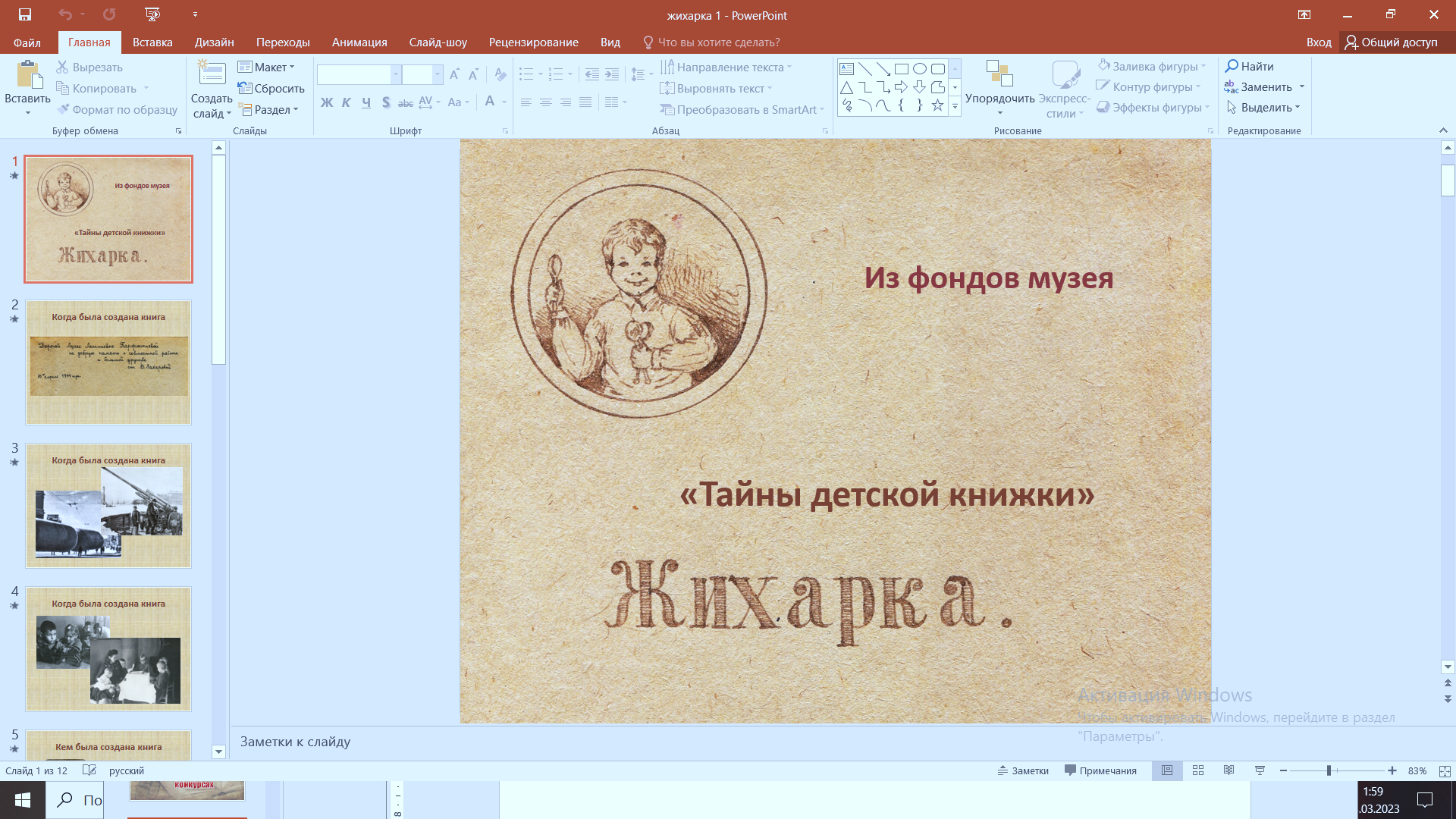 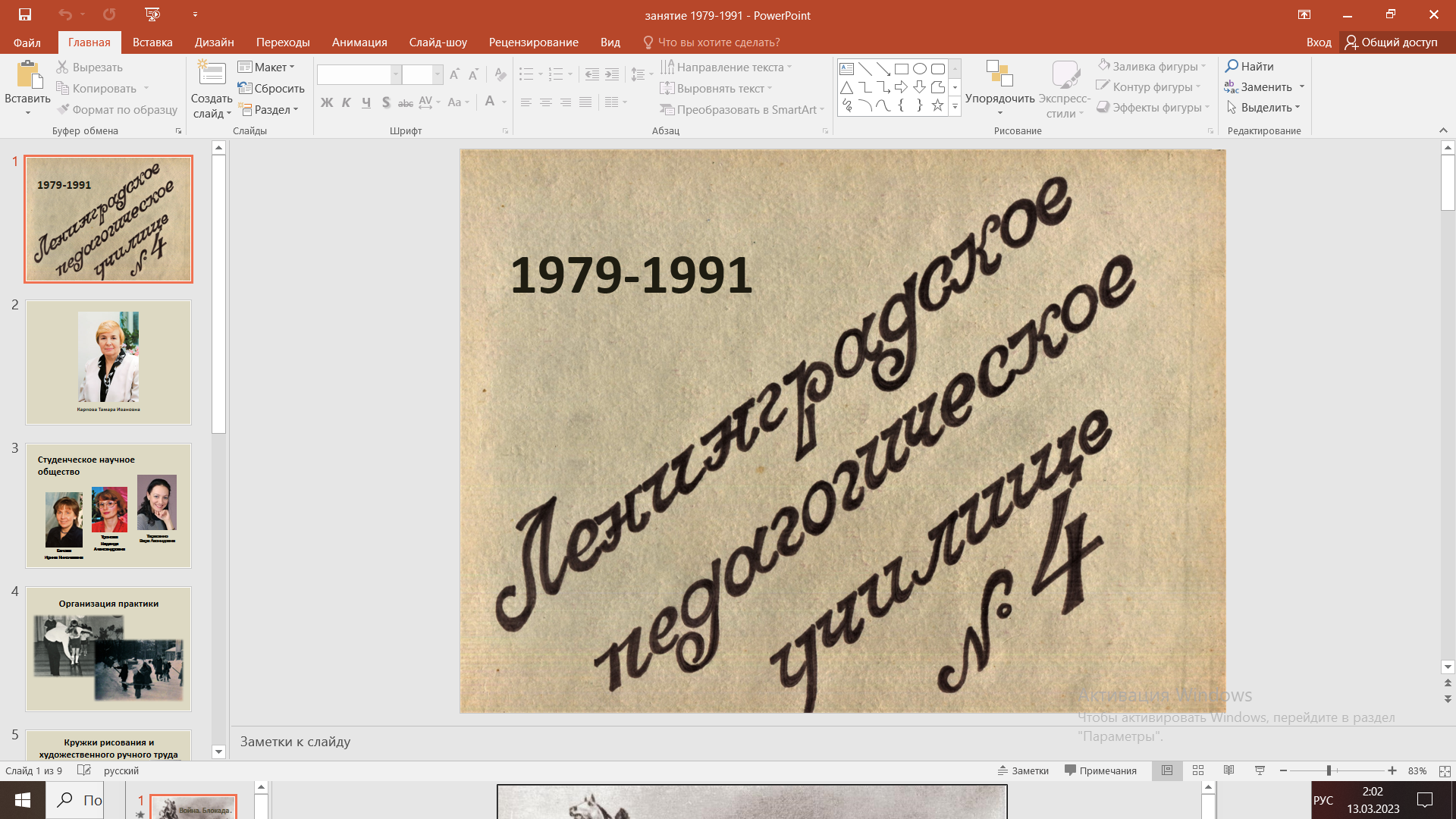 ПРОФЕССИОНАЛЬНОЕ ВОСПИТАНИЕ
формирование 
профессиональной 
культуры студентов педагогического колледжа должно осуществляться через  изучение истории развития системы дошкольного воспитания
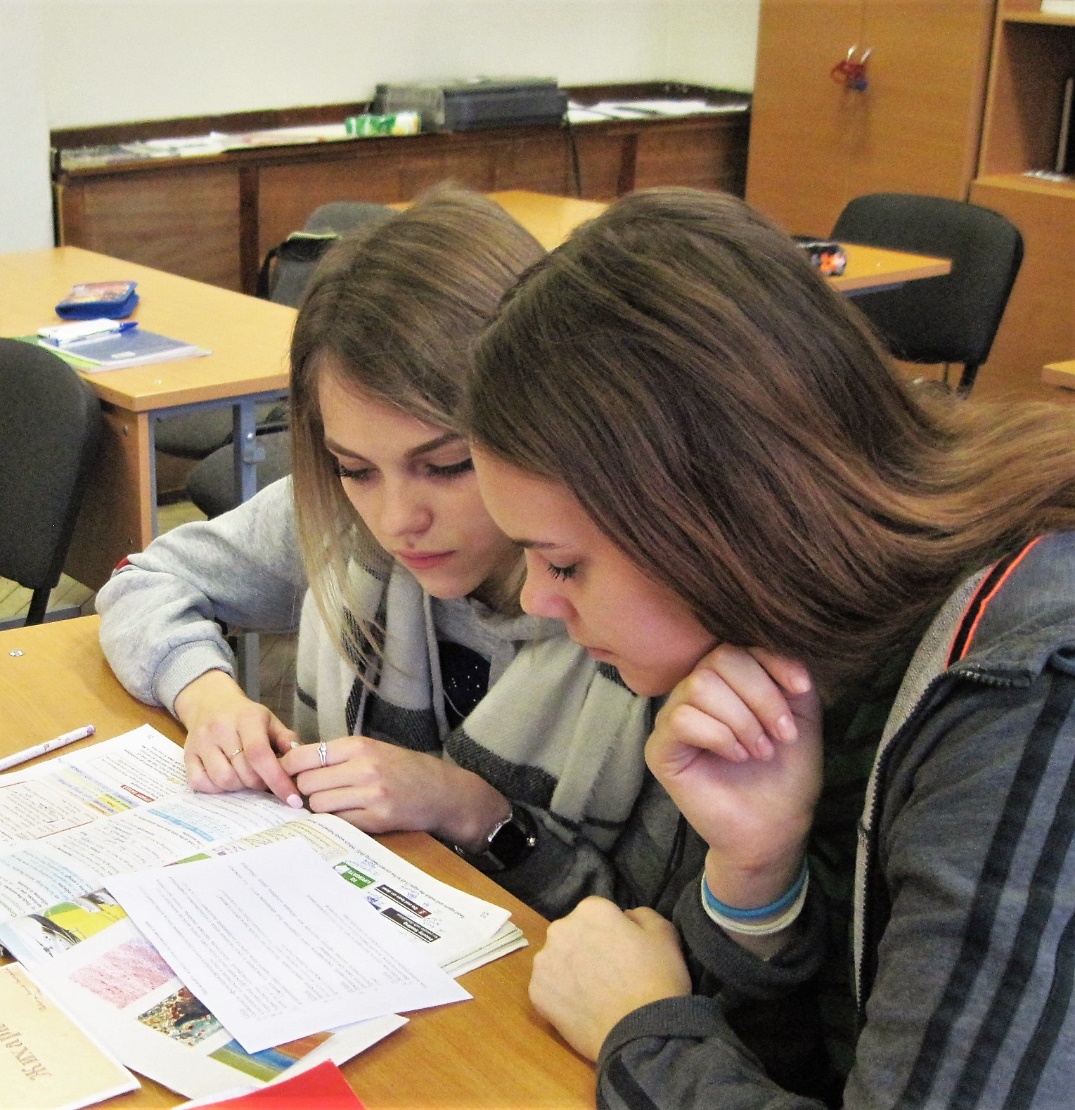 Спасибо за внимание